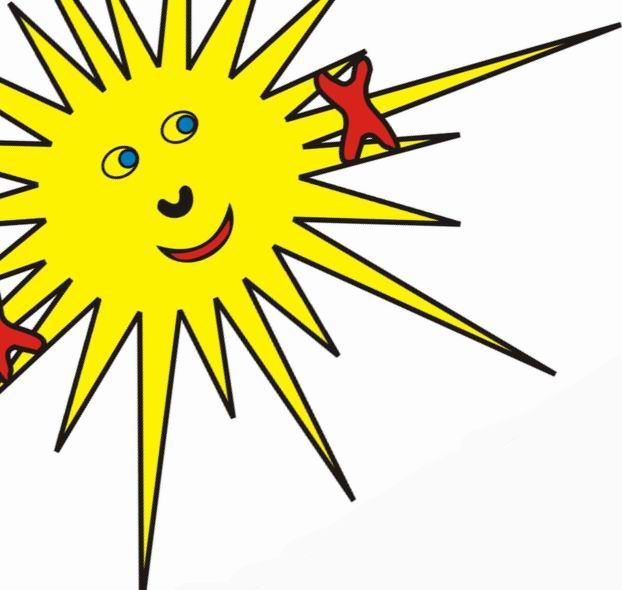 IZBIRNI PREDMETI 2024/2025
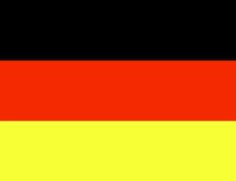 NEMŠČINA – neobvezni izbirni, 4.-6. r.
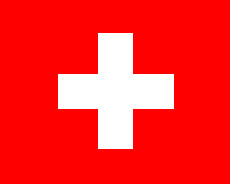 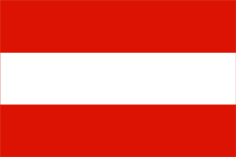 Osnovna šola Šmarjeta
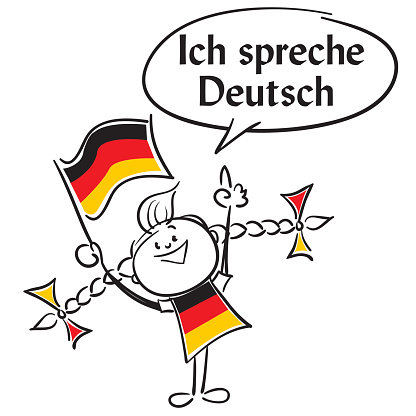 NEMŠČINA – neobvezni izbirni
Verjamete pregovoru „VEČ JEZIKOV ZNAŠ, VEČ VELJAŠ“?
Bi se radi naučili osnov jezika naših severnih sosedov?
Verjamete, da je učenje drugega tujega jezika na osnovni šoli lahko zabavno, nenaporno, prilagojeno sposobnostim vsakega učenca?
Potem je izbirni predmet NEMŠČINA – IZBIRNI prava odločitev za vas. 
Izbira predmeta je še posebej priporočljiva za učence, ki bodo šolanje nadaljevali na gimnaziji.
NEMŠČINA – neobvezni izbirni
ORGANIZACIJA POUKA: 
je predmet, ki se začne poučevati v 4. razredu,
z učenjem je smiselno nadaljevati do 9. razreda,
70 ur letno (2 uri tedensko).
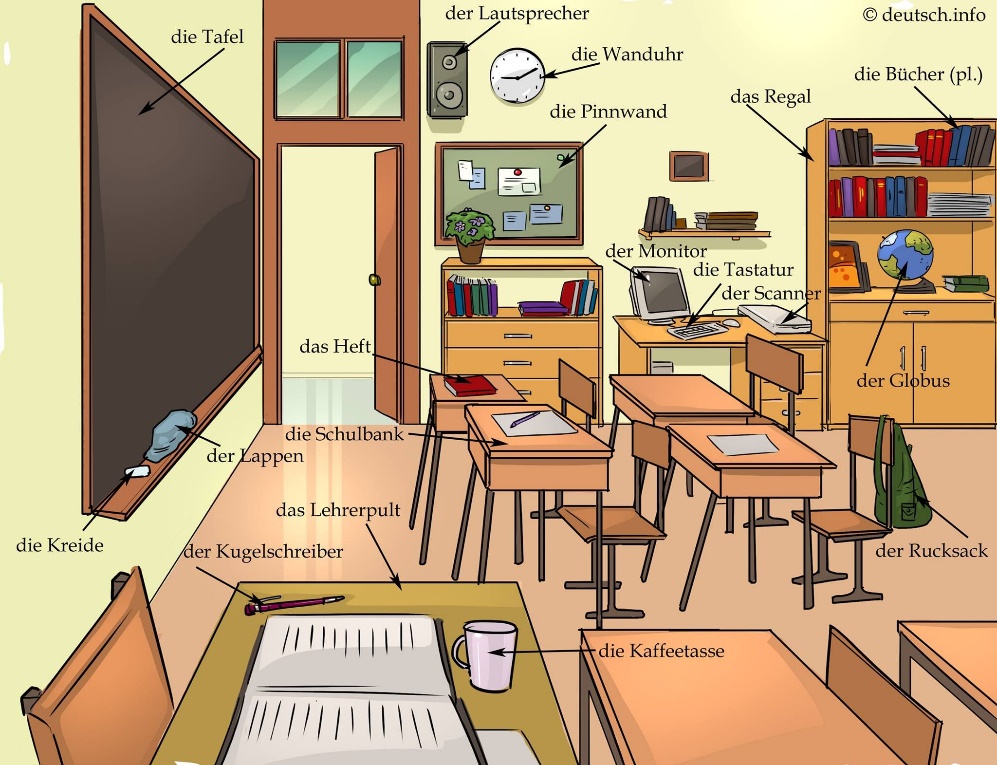 NEMŠČINA – neobvezni izbirni
NEMŠČINA – neobvezni izbirni
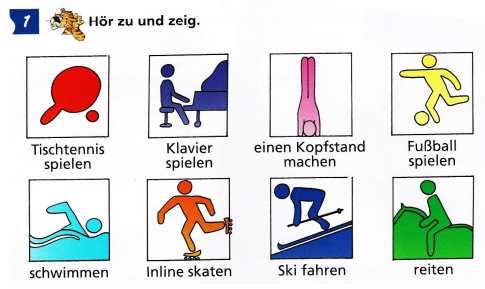 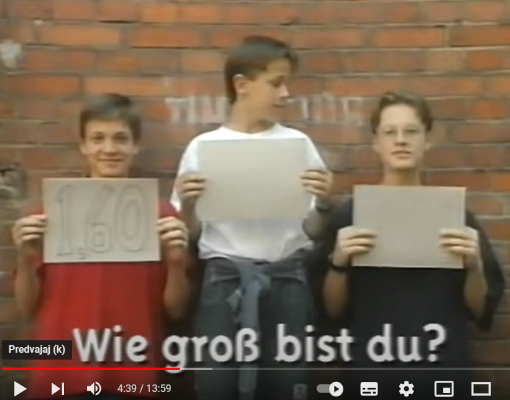 AKTIVNOSTI PRI POUKU:
poslušanje
govorjenje
petje
ogled videoposnetkov, kratkih filmov
igre vlog
družabne igre
delo za računalnikom in tablico
branje
pisanje
spoznavanje nemško govorečih dežel
ekskurzija v Avstrijo
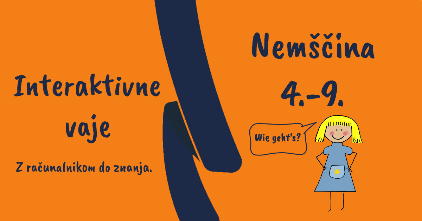 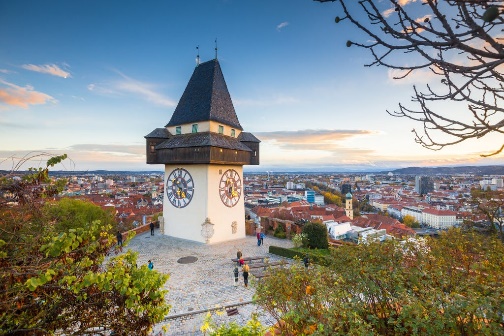 NEMŠČINA – neobvezni izbirni
OCENJEVANJE ZNANJA:
2 ustni oceni 
2 pisni oceni
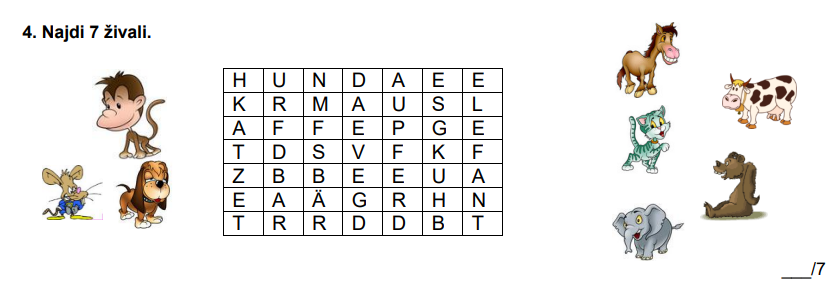 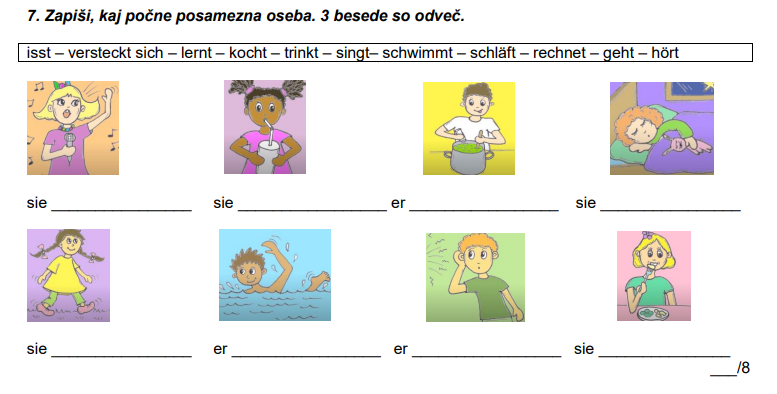